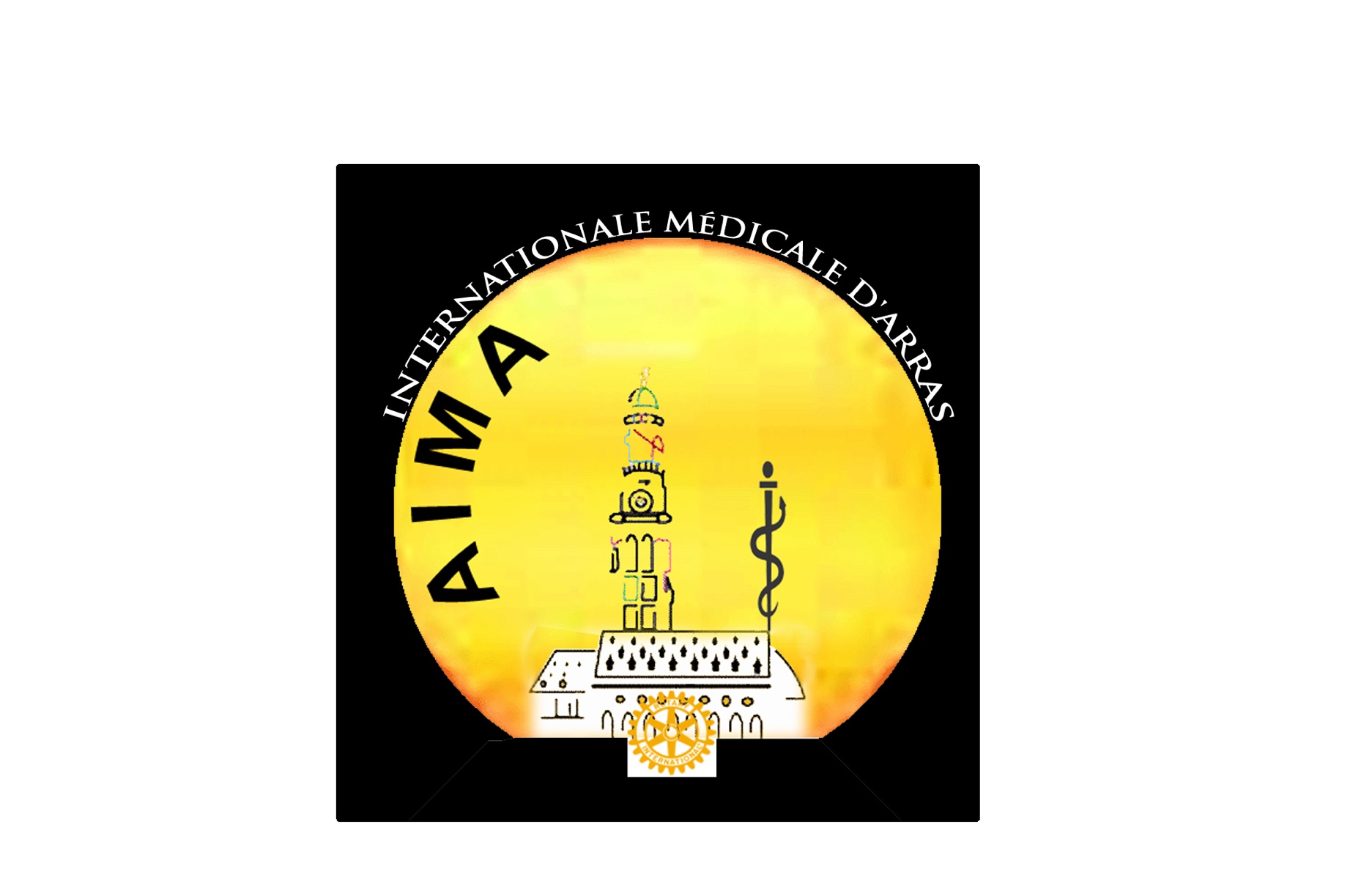 2017
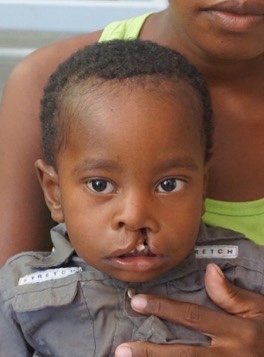 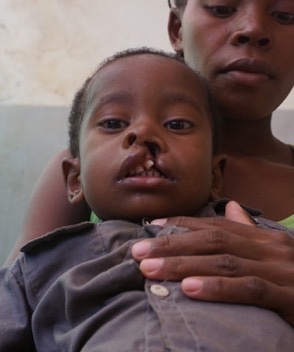 Mission janvier 2017
Avant
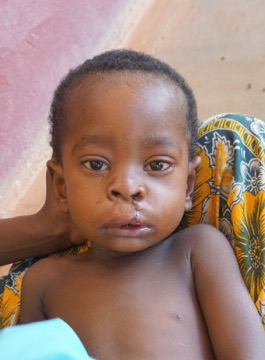 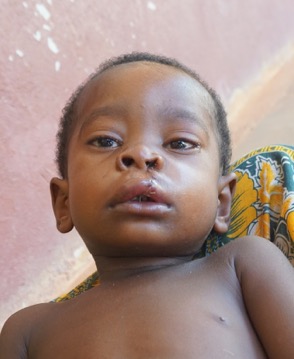 Après
25 interventions sur 5 jours
 dont 8 fentes labiales
 et/ou palatines
Issu du rapport d’un des chirurgiens
Quel plaisir de voir sortir les patients que j’avais vus à la 1° et 2° mission repartir avec la lèvre fermée, bien qu’ayant le visage un peu grave, de peur que le sourire ne fasse lâcher la suture, mais celui des parents traduisait leur joie et remerciements.
Mission de novembre 2017
15 jours
2 Orthopédistes
1 chirurgien général
1 gastro-entérologue
1 gynéco obstétricienne
2 internes
1 aide opératoire
2 aides techniques
Et encore des interventions difficiles à prévoir
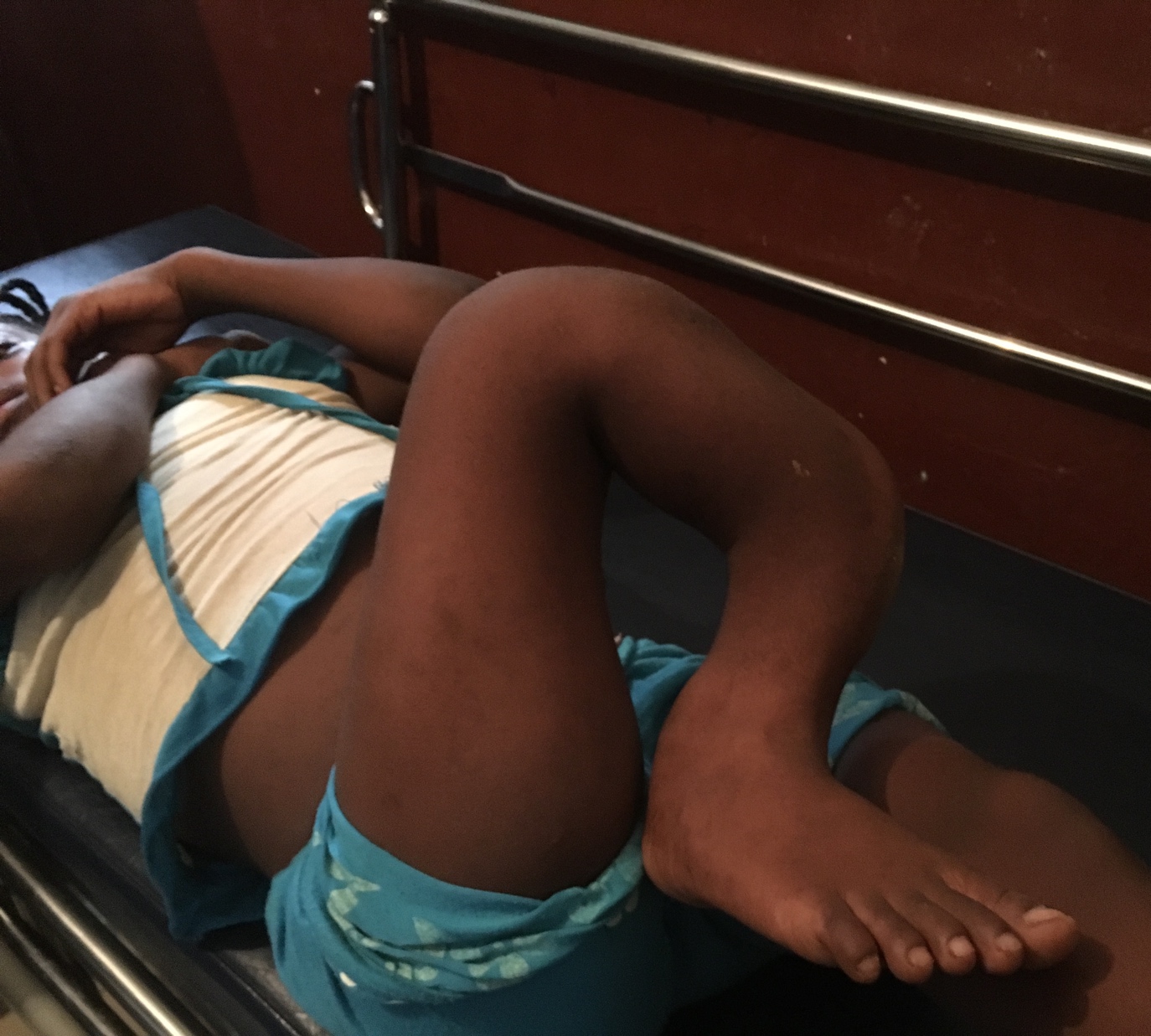 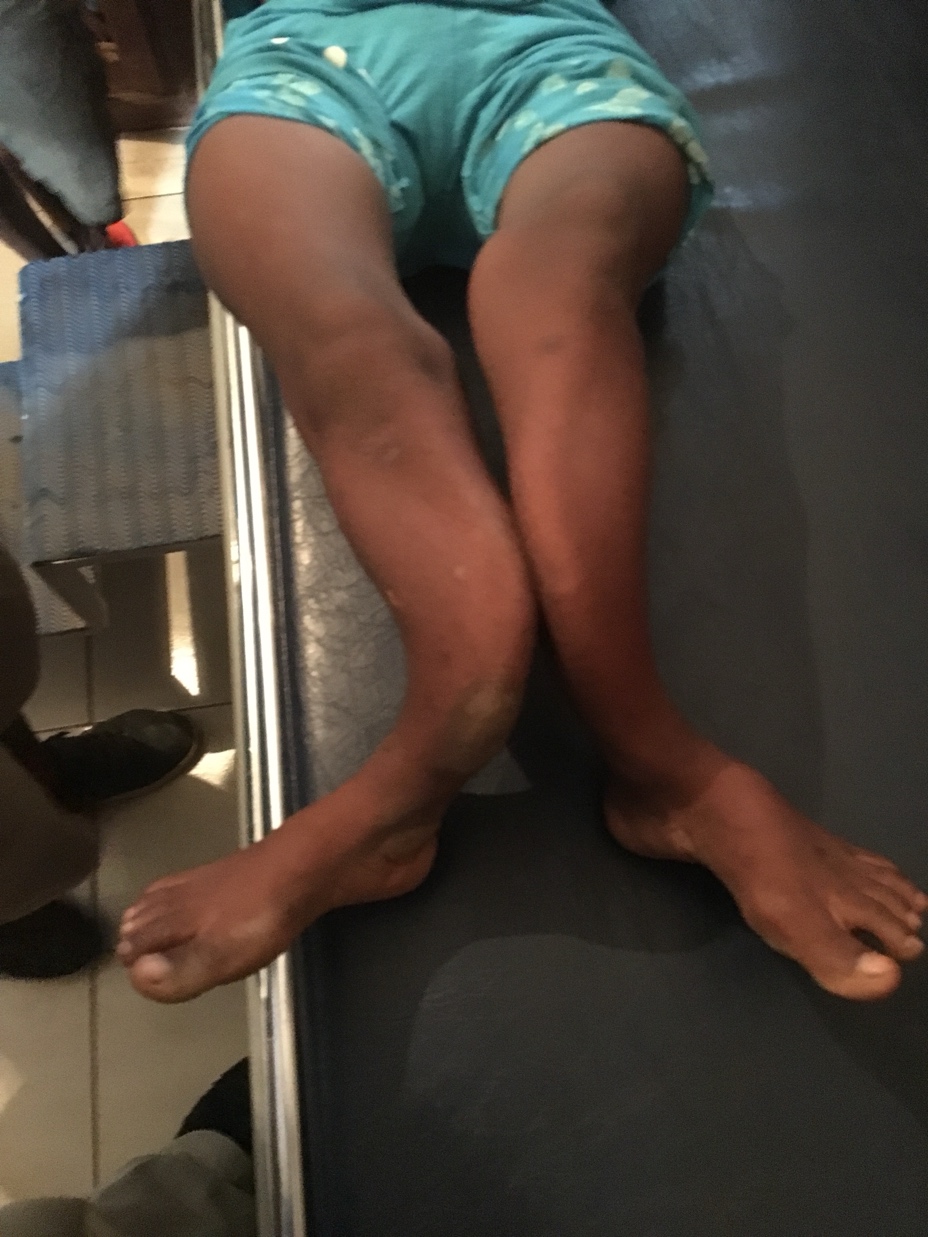 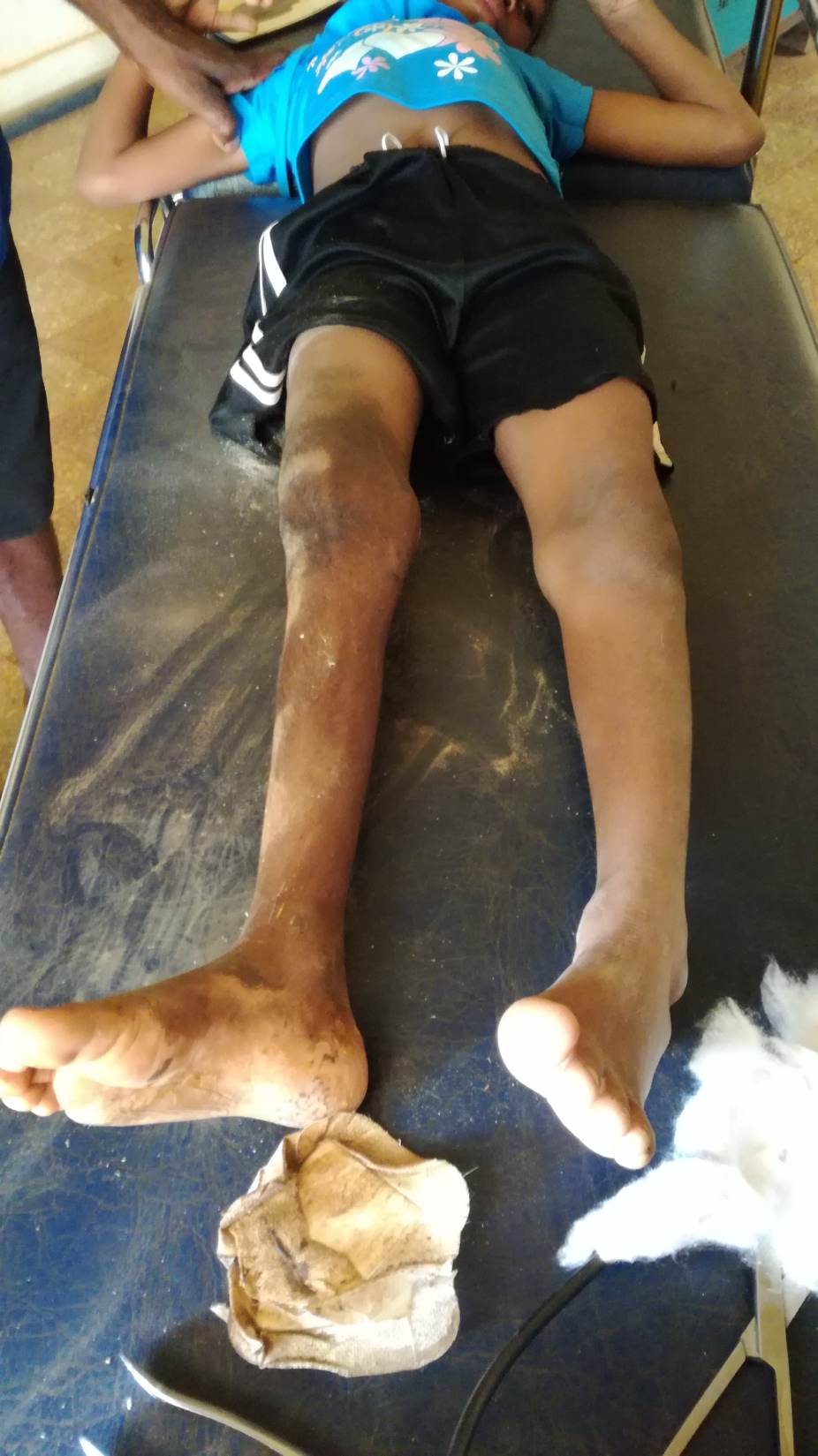 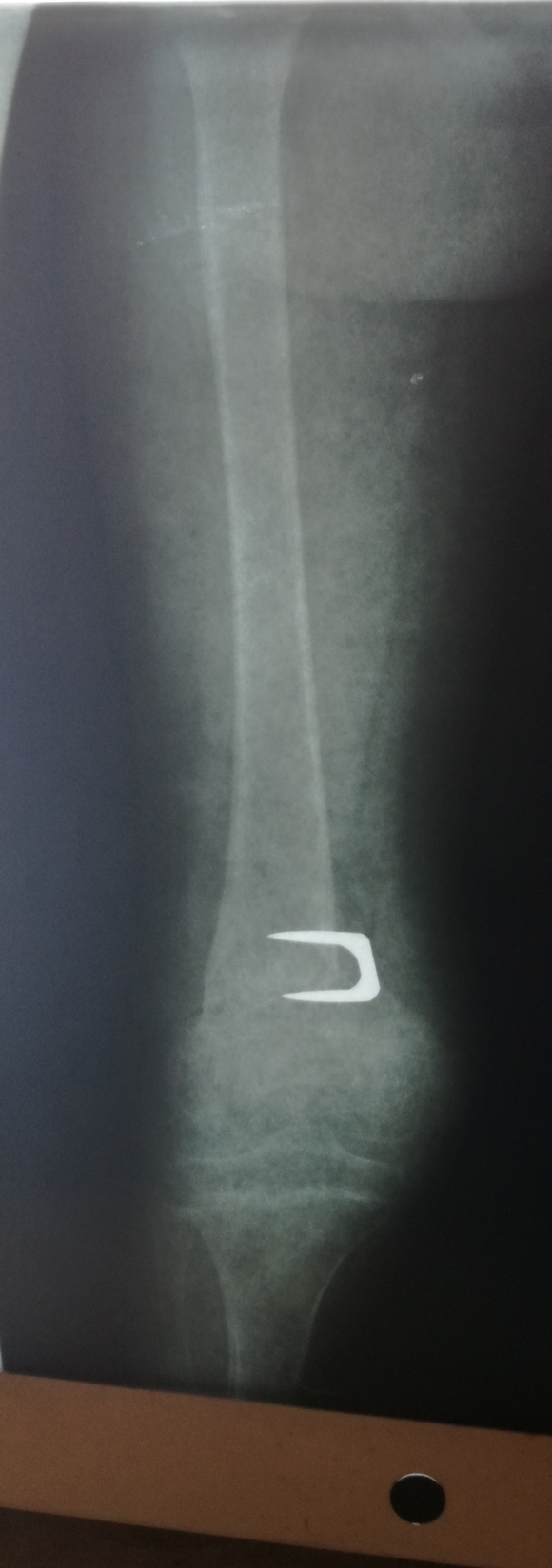 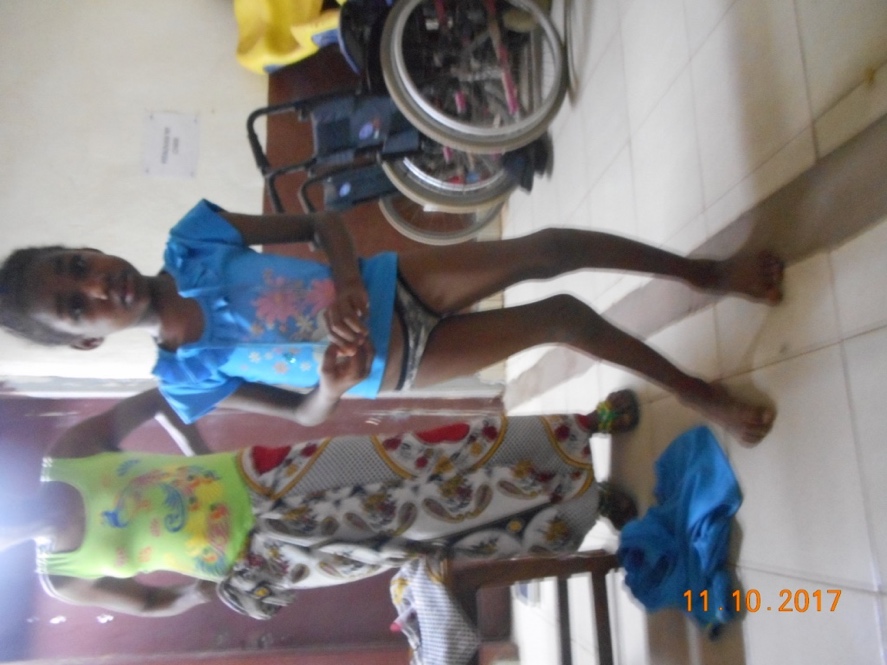 4° mission : octobre novembre 2017
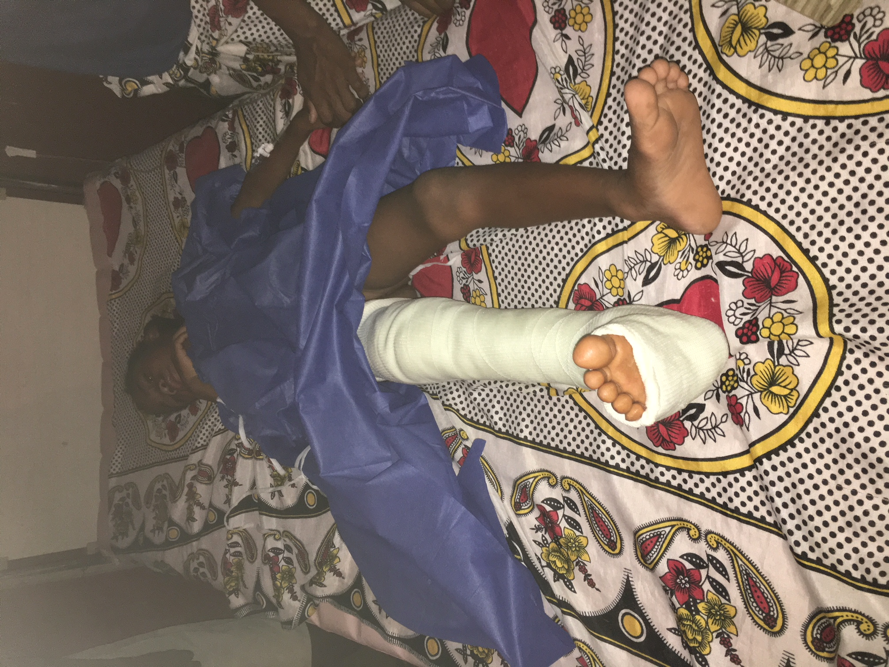 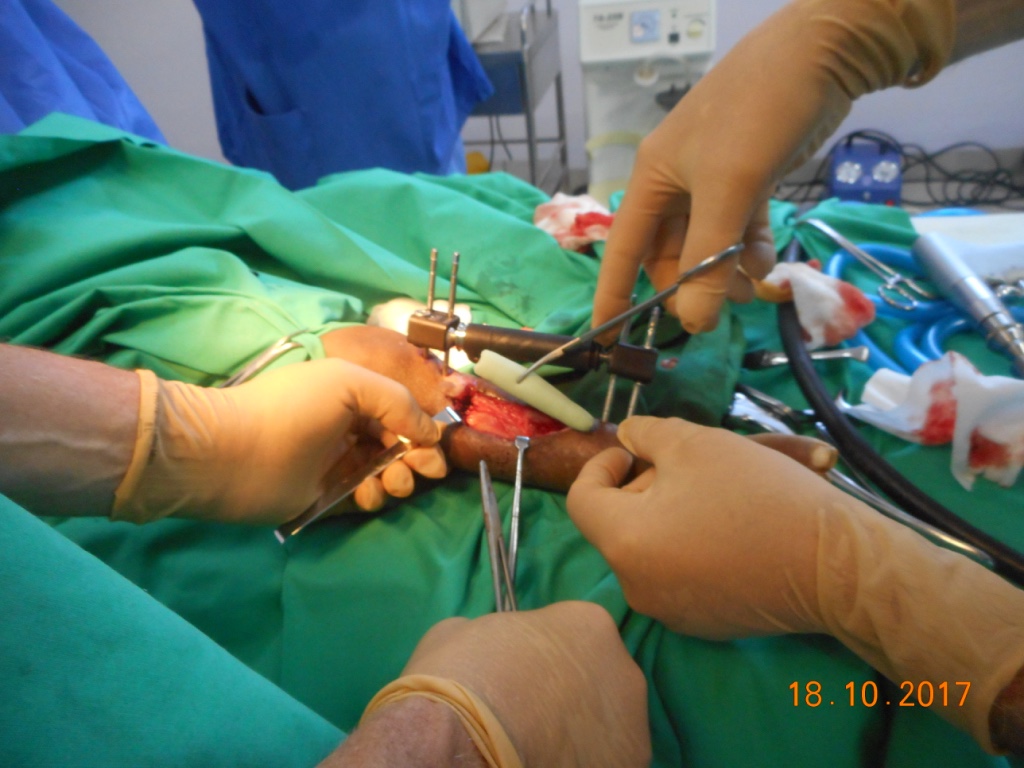 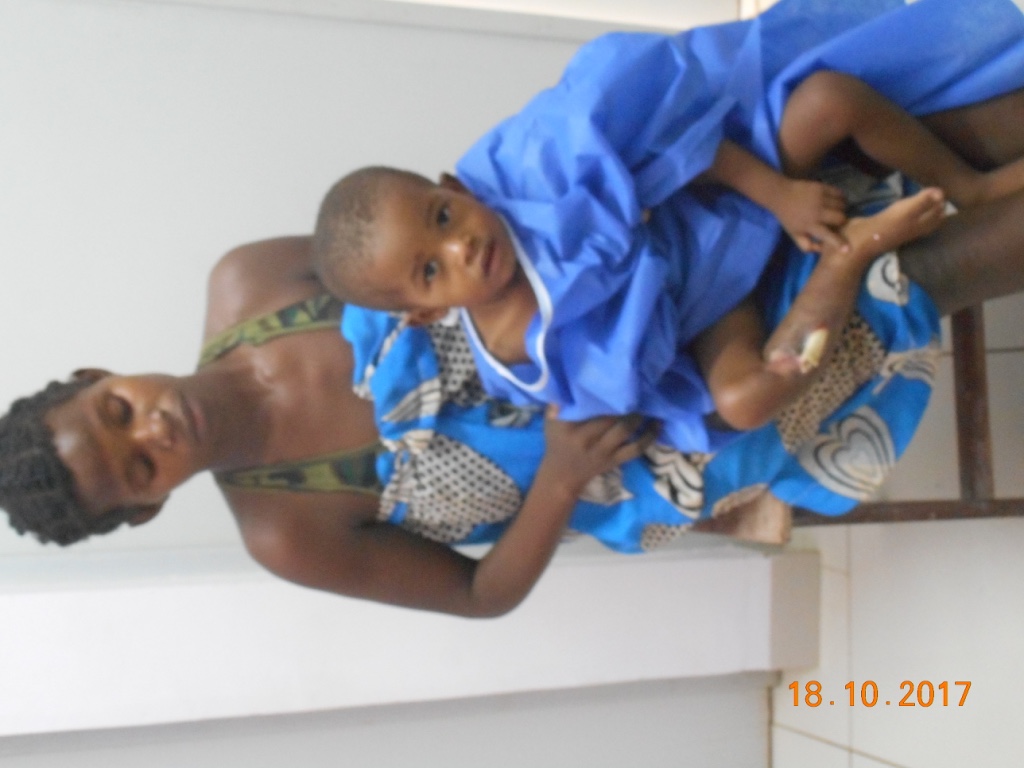 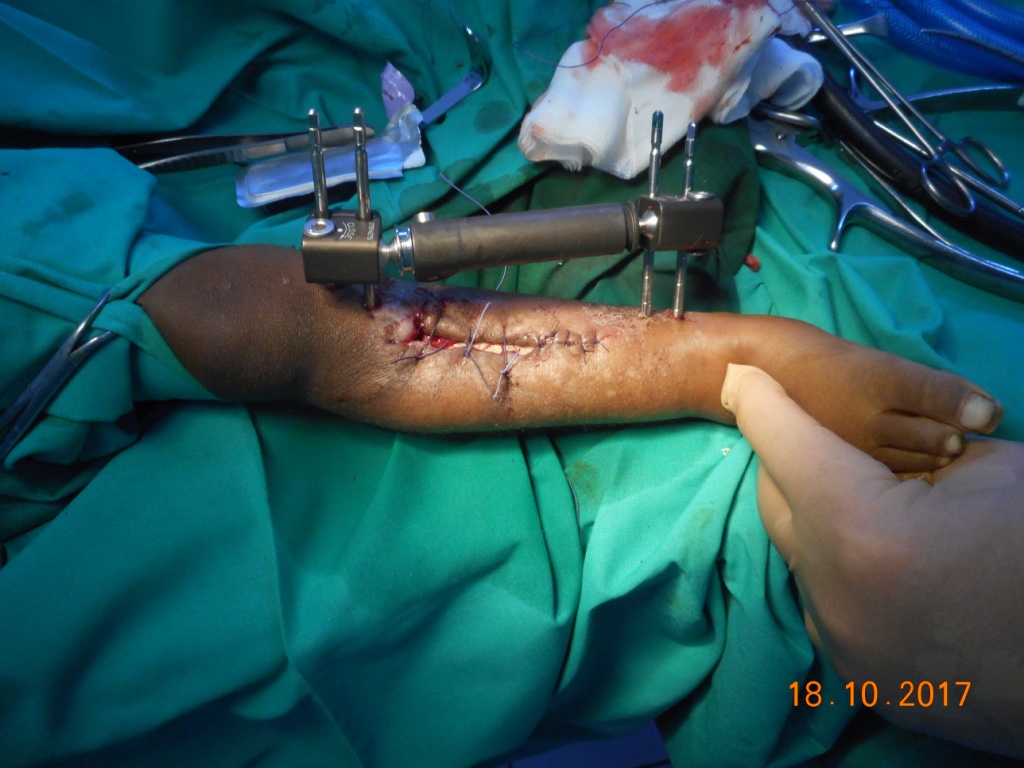 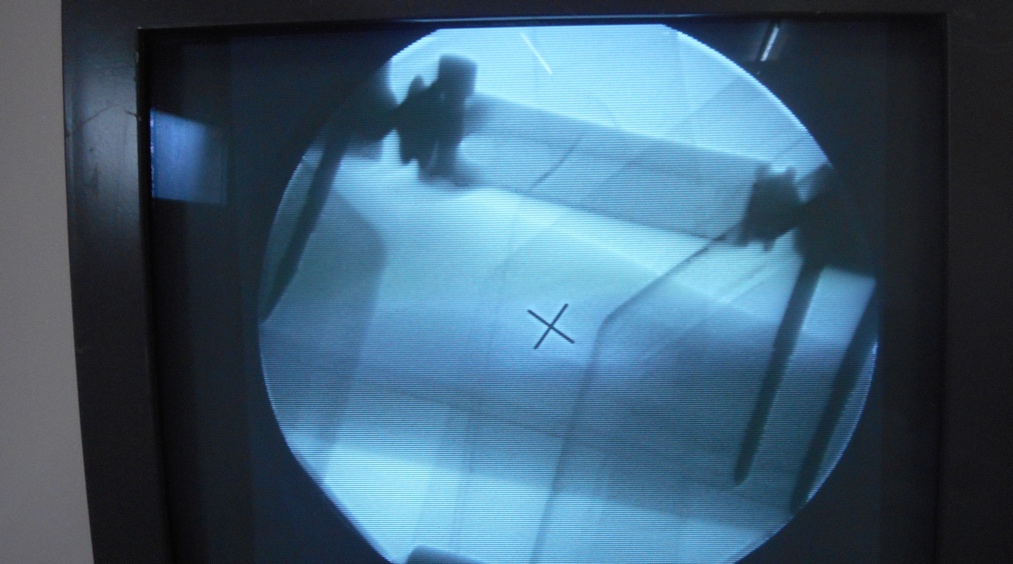 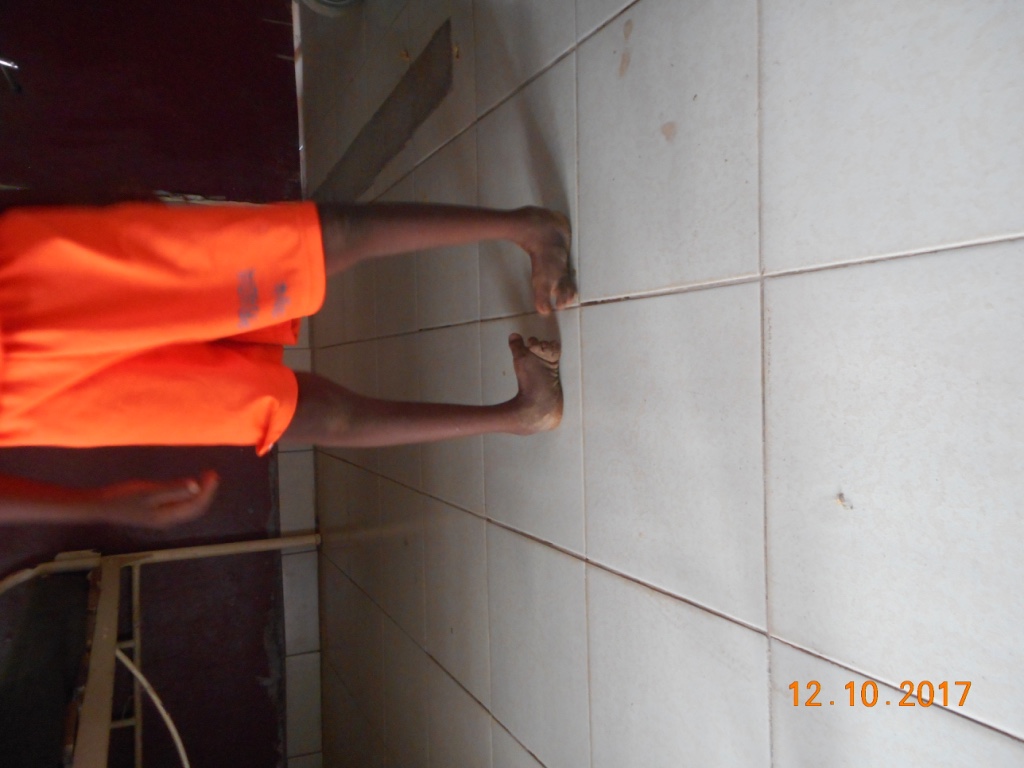 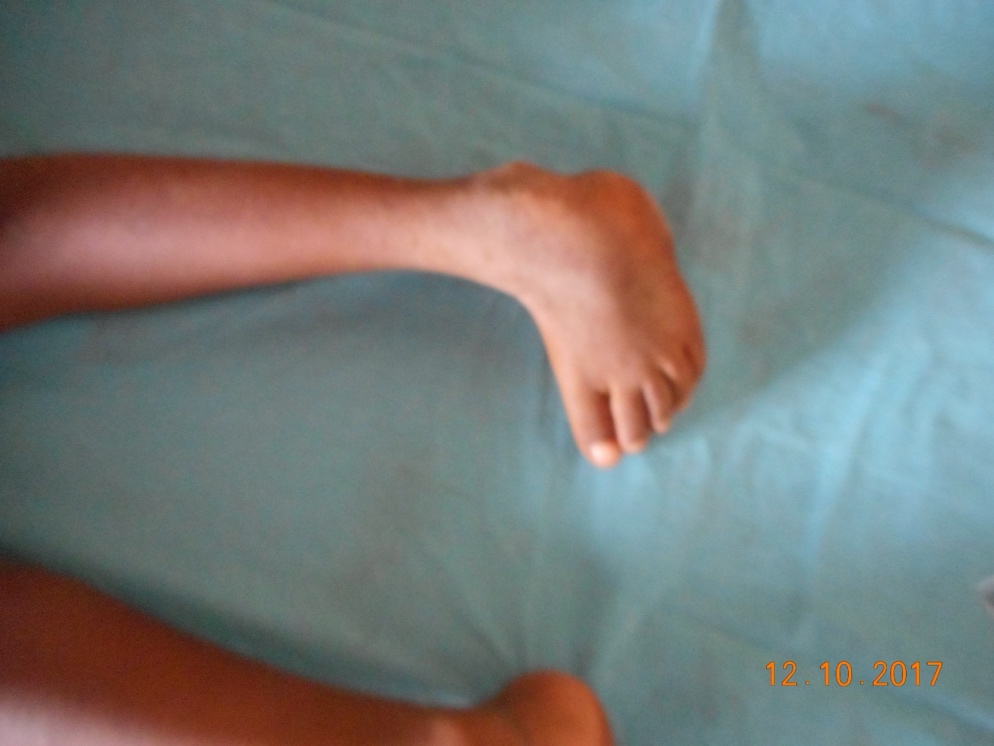 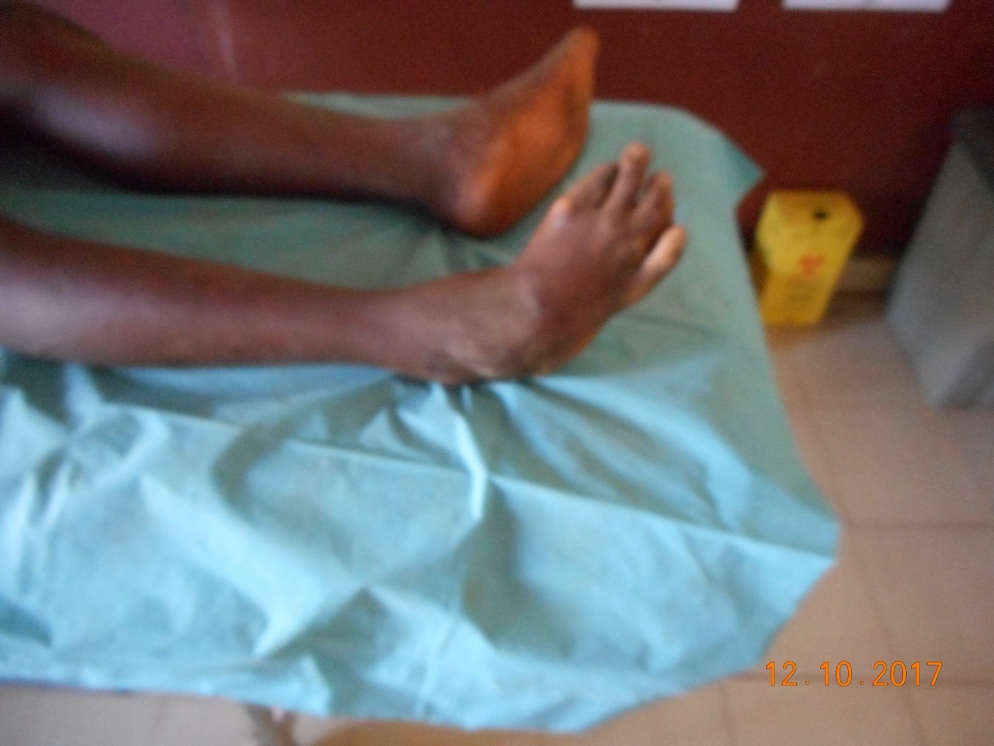 Pleins de pieds très déformés: pieds bots, pieds paralytiques…
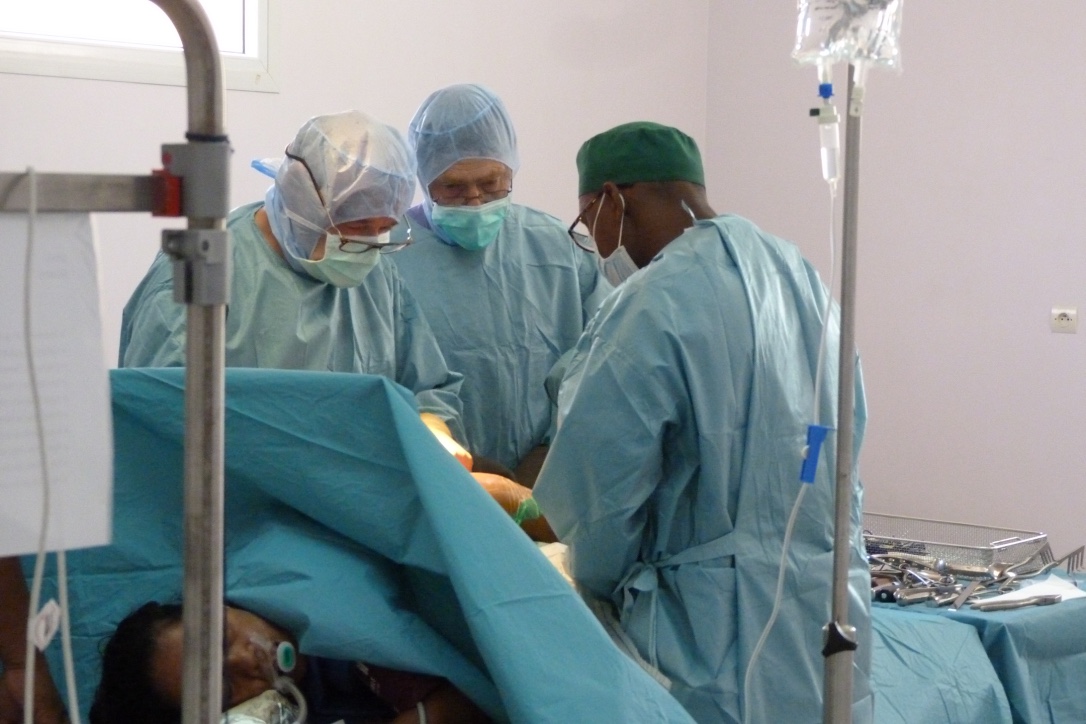 La première prothèse de hanche
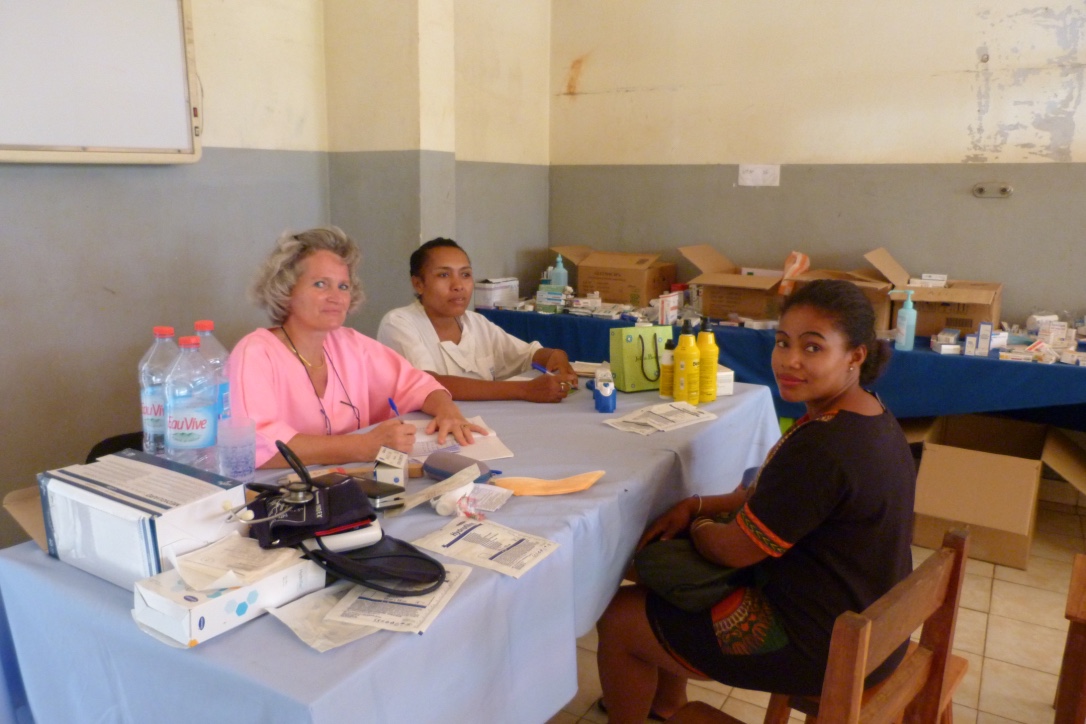 Gastro-entérologie
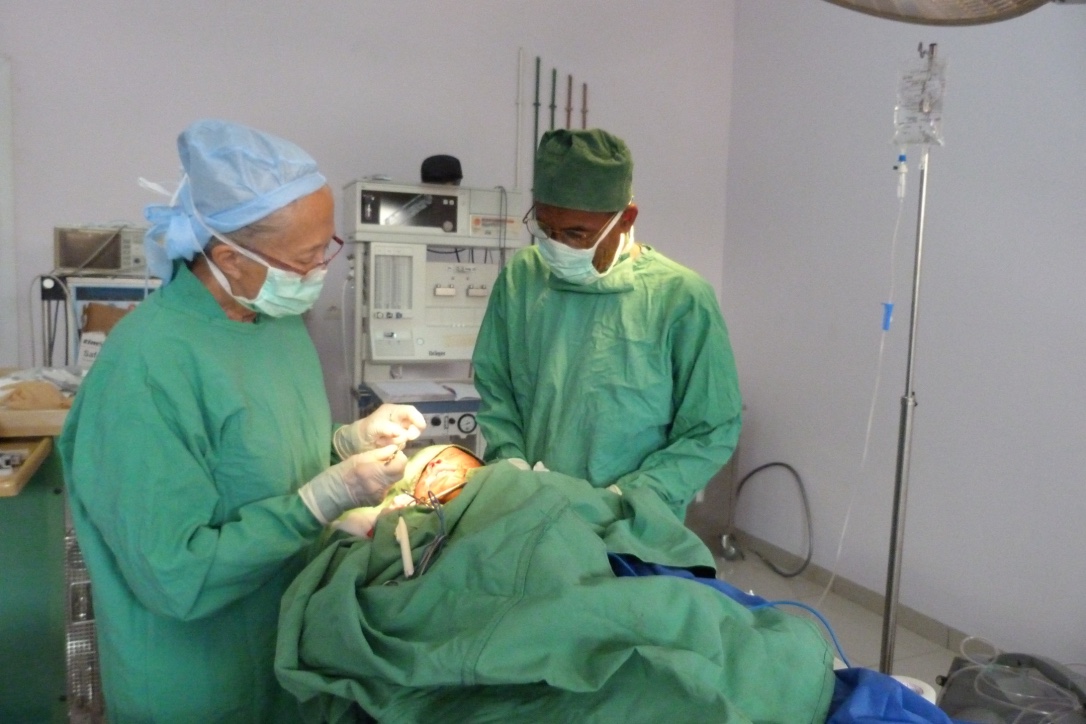 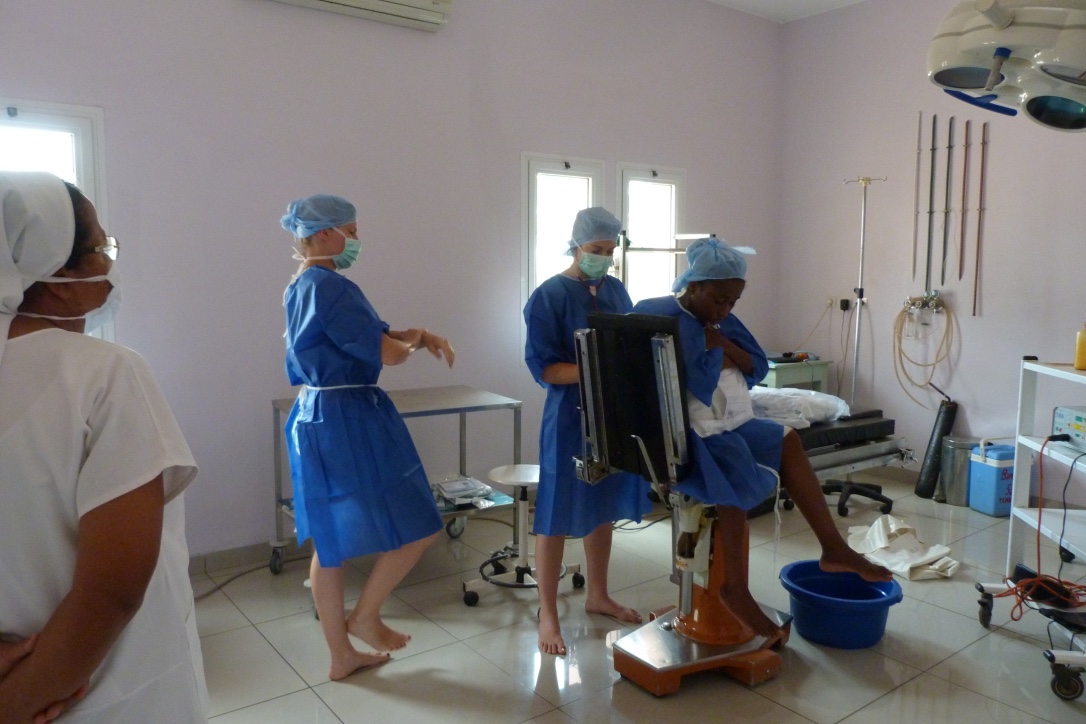 Chirurgie générale
2 internes
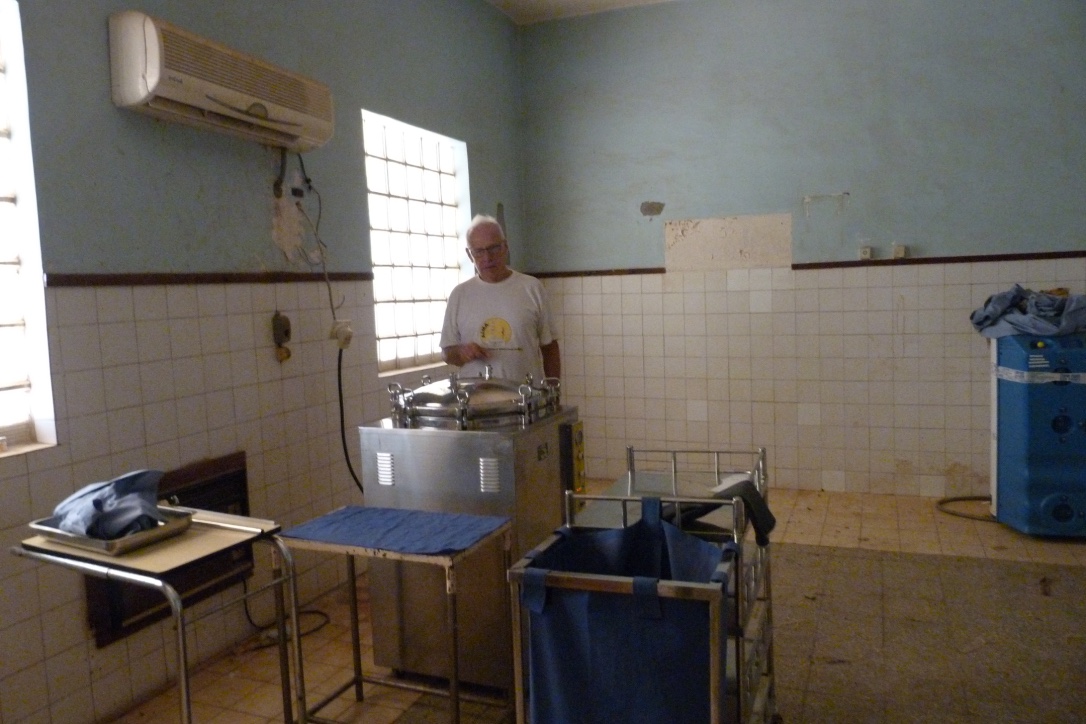 La salle de stérilisation totalement encombrée
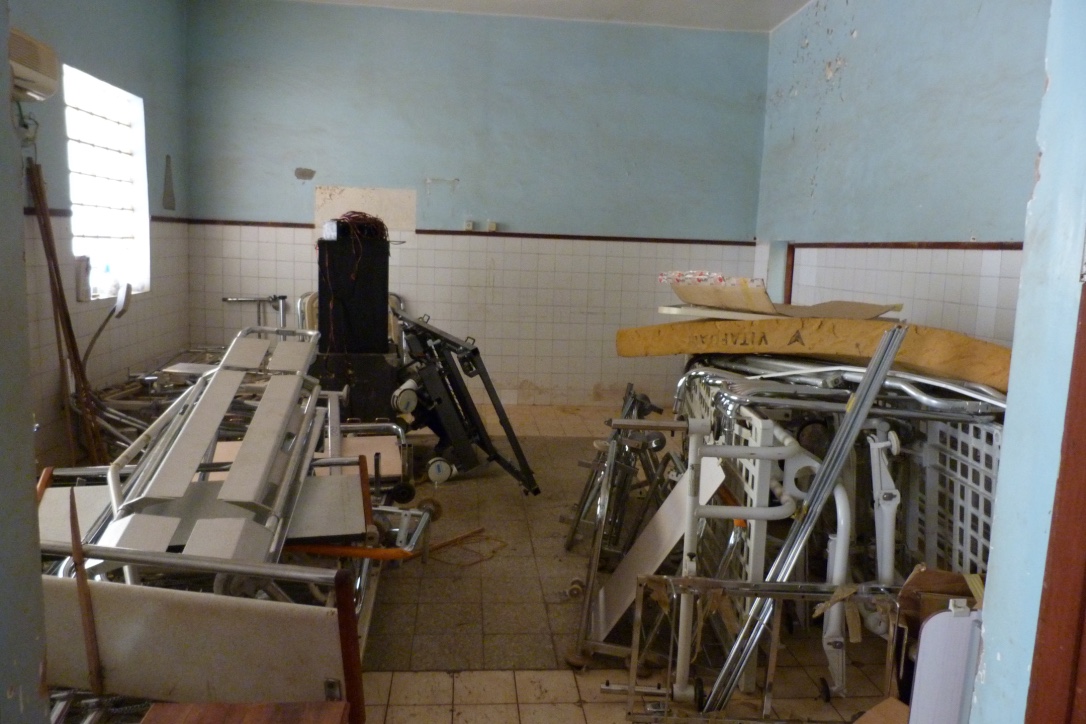 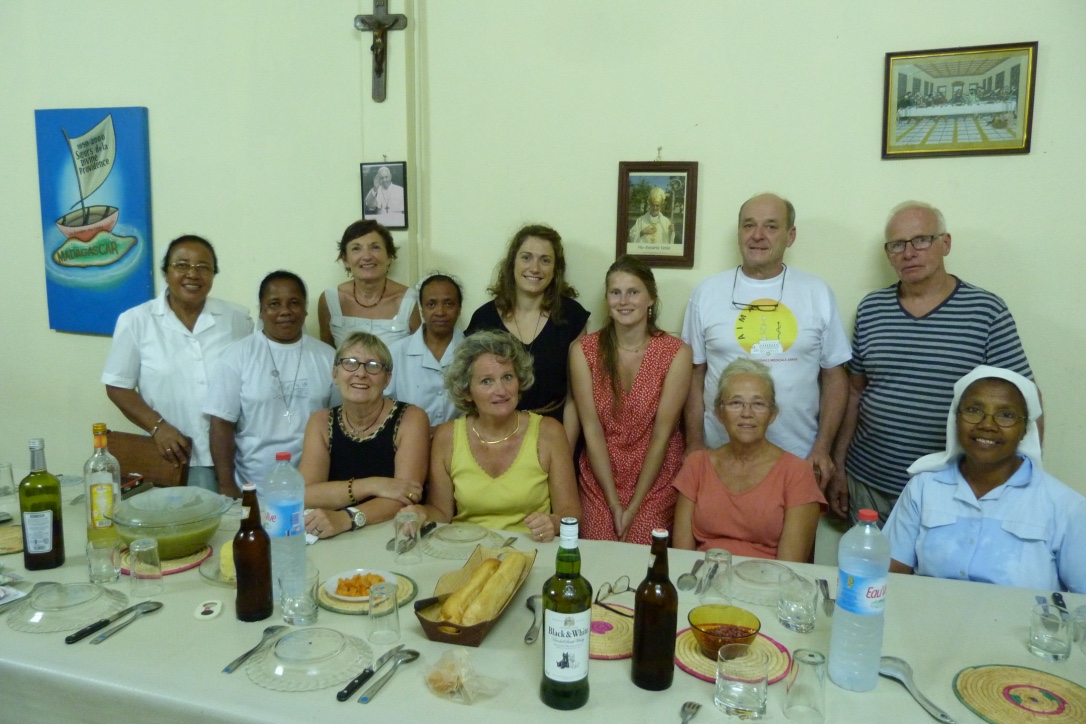 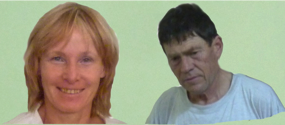 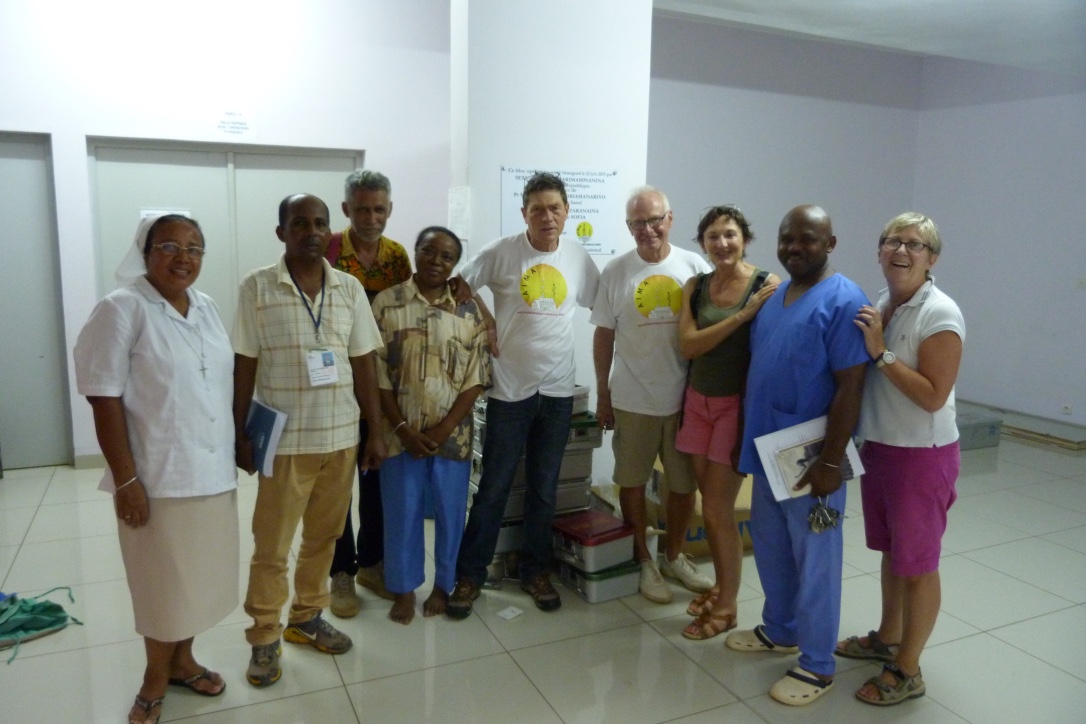 Salim
Samba
Yolande
Docteur Florent
Sœur Jeanine
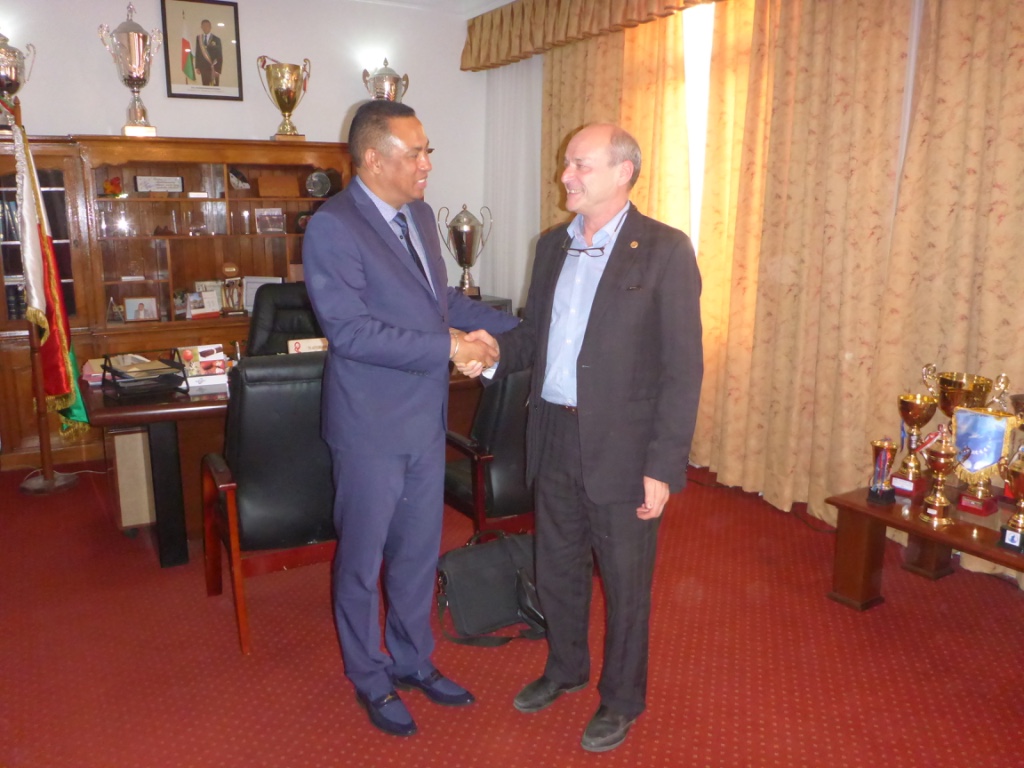 Rencontre avec le ministre de la santé
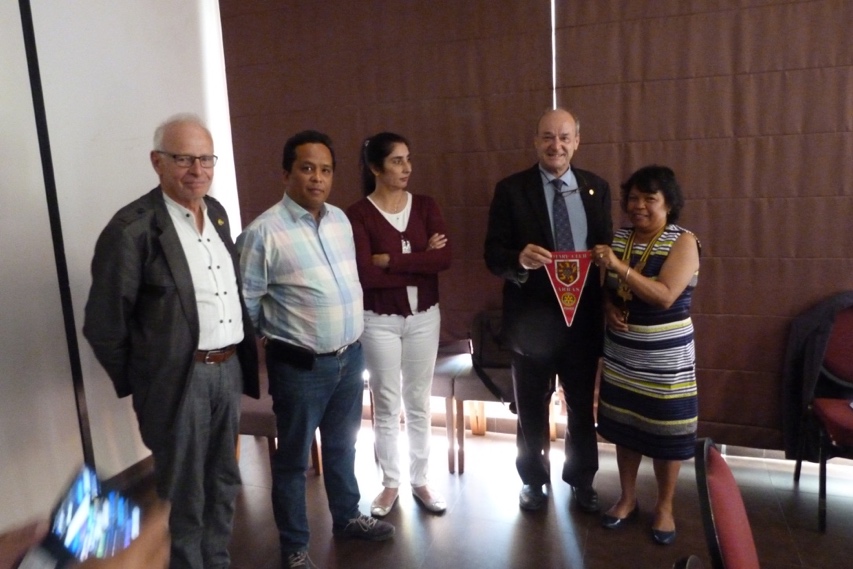 Rotary d’Antananarive Aïnga 
Présentation du projet d’adduction d’eau
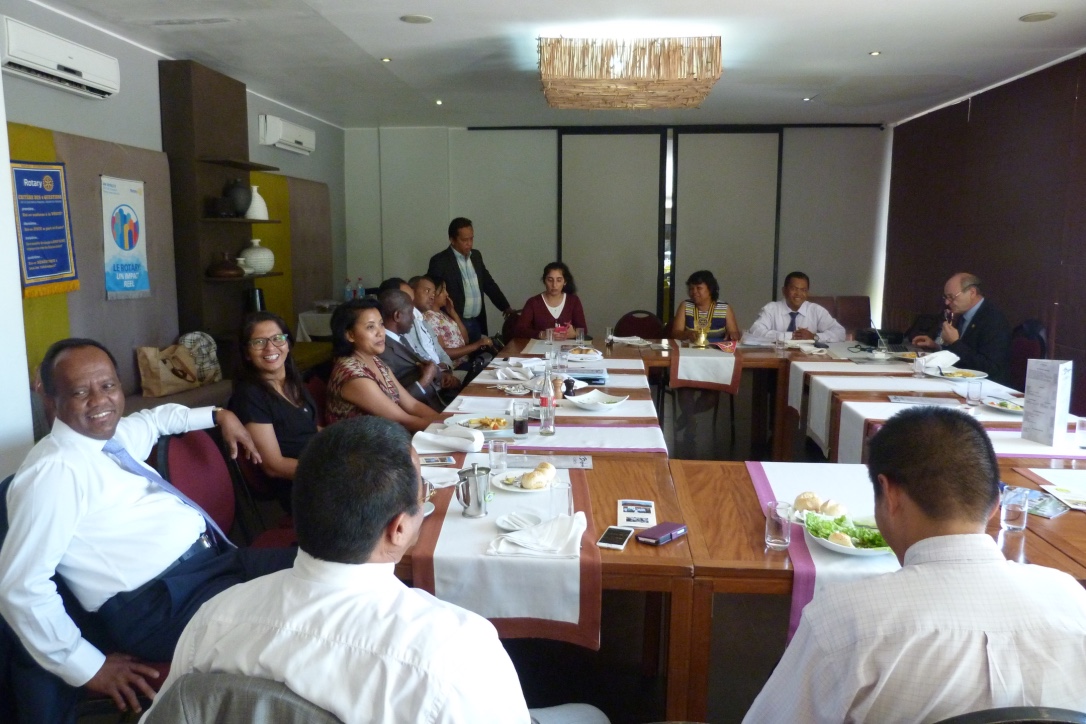 4° container
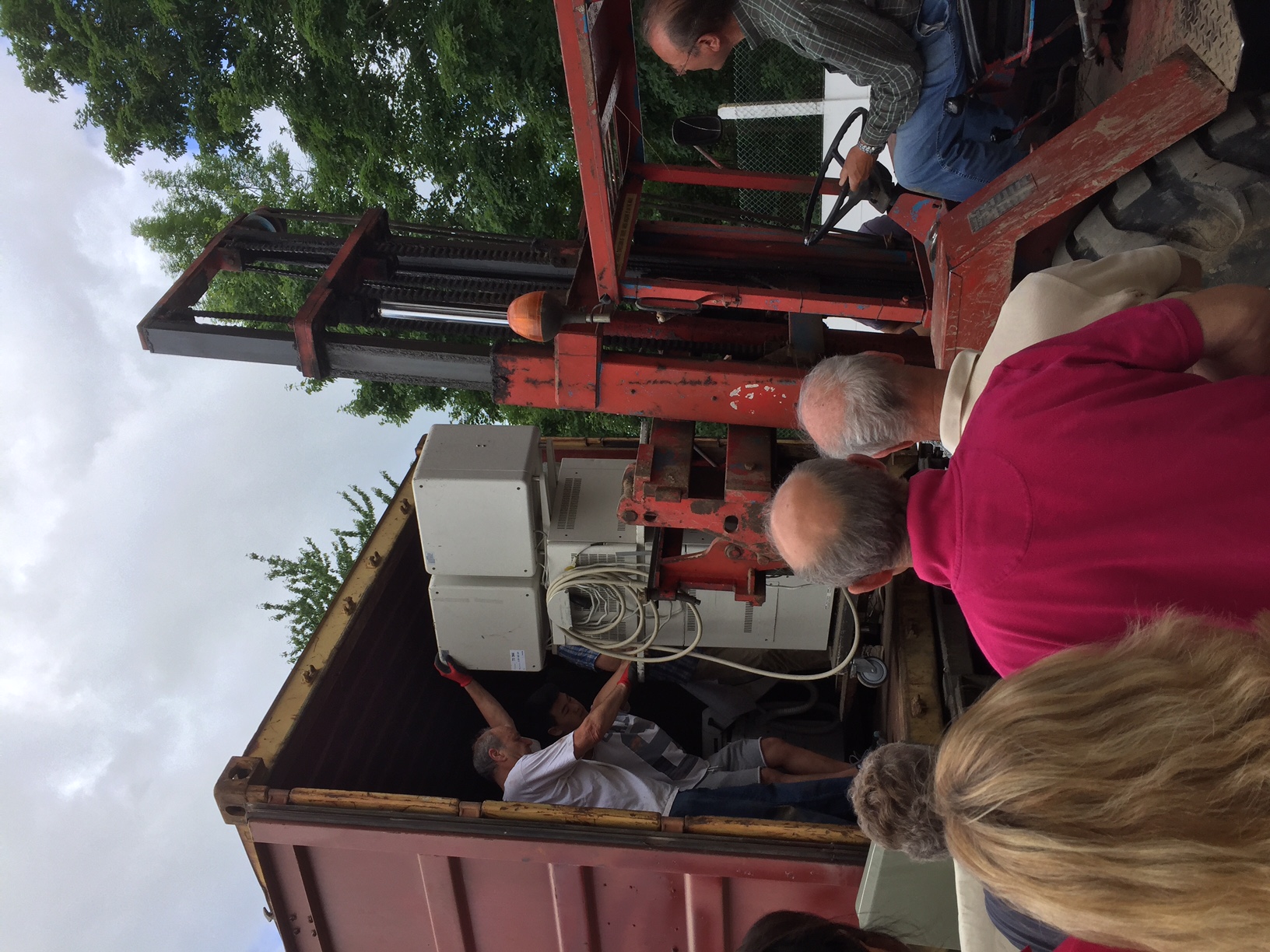 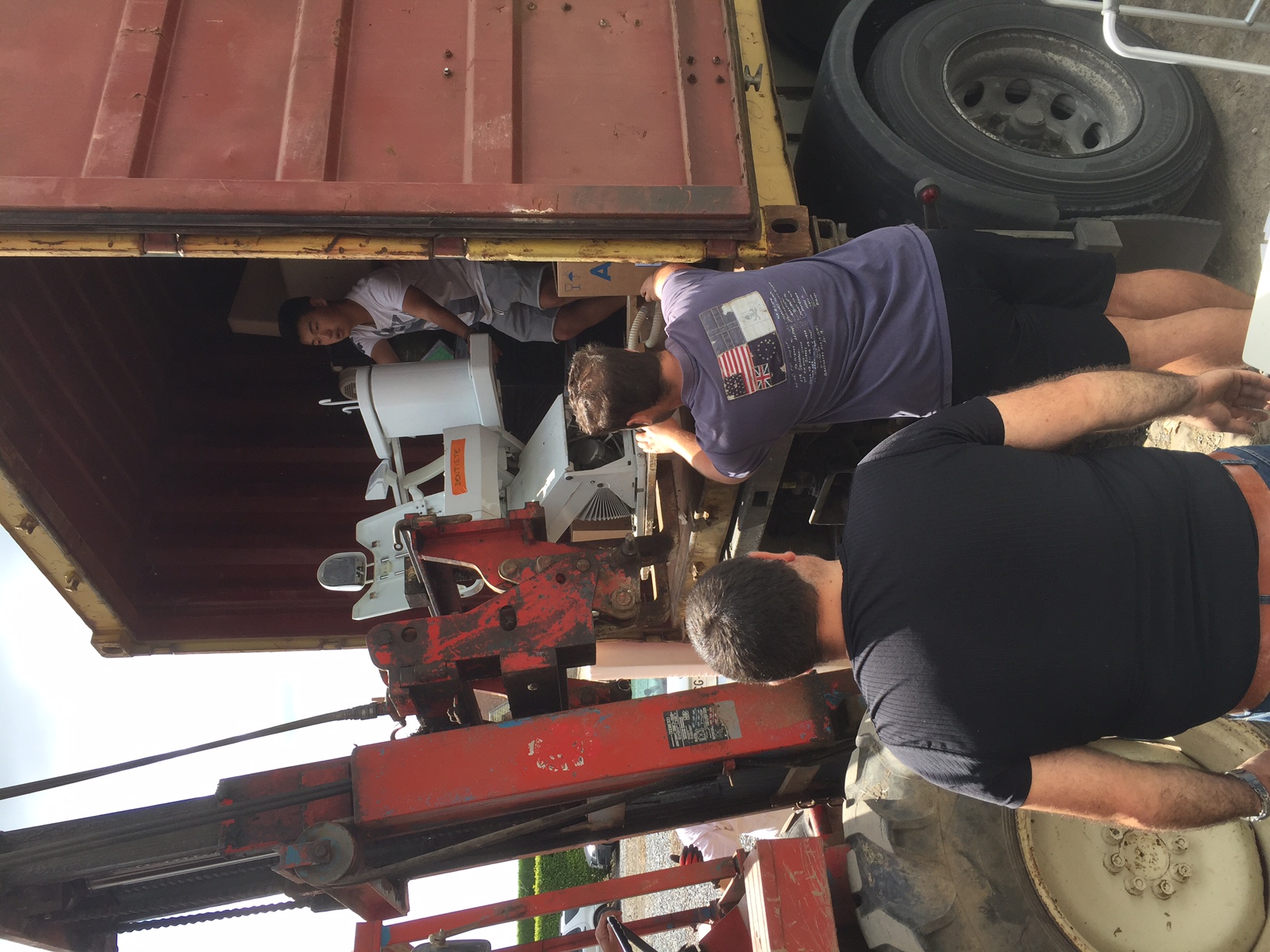